Quels seront les changements pour mon enfanten 3ème à partir de la rentrée 2016 ?
Ce qui sera mis en œuvre à la rentrée 2016
Des programmes nouveaux, écrits par cycles à partir d’un nouveau socle commun, qui présente ce que tout élève doit savoir et maîtriser à la fin de la scolarité obligatoire.

 
Des modalités d’apprentissage différentes pour aborder les connaissances des programmes :
sous la forme d’un accompagnement personnalisé (AP) pour tous les élèves, étendu à chaque niveau de classe du collège ;
sous la forme de projets conduisant à une réalisation concrète dans les enseignements pratiques interdisciplinaires (EPI) au cycle 4.
Une architecture sous forme de parcours.
Un nouveau livret d’évaluation.
Cycle 4 - Approfondissements
5e  -  4e  -  3e
Cycle 3 - Consolidation
CM1  -  CM2  -  6e
[Speaker Notes: La restitution des évaluations pourra continuer à se faire sous forme de notes, mais toute autre forme est possible. L’évaluation de la maitrise des objectifs des programmes pourra se faire sur une échelle à quatre niveaux, comme en primaire. Pour le DNB c’est l’évaluation de la maitrise du socle commun qui constituera le « contrôle continu » (voir pages suivantes).]
Le nouveau socle commun
5 domaines de formation
Des objectifs dans chacun d’eux
Comprendre, s’exprimeren utilisant la langue française à l’oral et à l’écrit
2. Les méthodes et outils pour apprendre
1. Les langages pour penser et communiquer
Comprendre, s’exprimer en utilisant une langue étrangère et, le cas échéant, une langue régionale
3. La formation de la personne et du citoyen
5. Les représentations du monde et l’activité humaine
Comprendre, s’exprimeren utilisant les langages mathématiques, scientifiques et informatiques
4. Les systèmes naturels et les systèmes techniques
Comprendre, s’exprimeren utilisant les langagesdes arts et du corps
Les quatre objectifs du premier domaine et les quatre autres domaines sont les huit composantes du socle commun dont la maîtrise doit être acquise à un niveau satisfaisant.
Le décret sur le socle commun
[Speaker Notes: La maîtrise de chaque domaine ne peut être compensée par la maîtrise d’un autre domaine.
Les quatre « objectifs de connaissances et de compétences pour la maîtrise du socle commun » du domaine 1 ne sont pas compensables entre eux.
Page de présentation du socle commun : http://www.education.gouv.fr/cid88125/qu-apprendront-les-eleves-de-6-a-16-ans-a-la-rentree-2016-decouvrez-le-socle-commun-de-connaissances-de-competences-et-de-culture.html&xtmc=soclecommun&xtnp=1&xtcr=5]
Les enseignements complémentaires L’accompagnement personnalisé (AP)
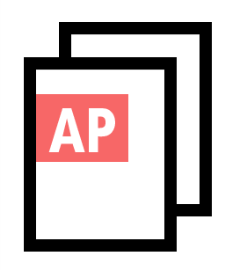 Accompagner un élève dans ses apprentissages consiste à lui permettre de progresser de façon autonome et à lui montrer comment surmonter les difficultés, présentes ou auxquelles il pourra être confronté. Tous les élèves sont concernés.
Les temps d‘AP sont une occasion privilégiée d’utiliser différentes modalités pédagogiques : médiation entre élèves, tutorat, séances d'entraînement...
Ils permettent de diversifier les types de regroupements d'élèves : groupe classe, groupes de besoins, groupes de compétences... selon les choix des équipes enseignantes et en fonction des besoins repérés.
Les heures d’AP restent avant tout des heures de cours.
L'accompagnement personnalisé s'inscrit dans le cadre général de l'accompagnement pédagogique, qui vise l'inclusion scolaire de tous les enfants et cherche à soutenir leur capacité à apprendre et à progresser.
[Speaker Notes: L’objectif de l’accompagnement n’est pas de supprimer les difficultés auxquelles les élèves seront de toute façon confrontés, mais de les préparer à les affronter. C’est aussi en favorisant le travail en équipe (pédagogique comme éducative) et les relations avec les parents que des obstacles « artificiels » pourront être éliminés : par exemple des présentations en apparence divergentes d’une même notion, des oppositions voire des affrontements dus à une méconnaissance des objectifs de l’école.]
Les enseignements complémentairesEnseignements pratiques interdisciplinaires (EPI)
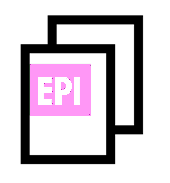 Les EPI se fondent sur des démarches de projet interdisciplinaires conduisant à des réalisations concrètes individuelles ou collectives.
Ils permettent aux élèves de mieux comprendre ce qu’ils apprennent en le mettant en pratique, et de mieux maîtriser les rapports entre les différents savoirs en s’appuyant sur plusieurs disciplines, comme le font les situations de la vie quotidienne.

En EPI, les élèves vont préparer et mener des projets aboutissant à des productions, seuls ou en groupes. 

Les heures d’EPI restent avant tout des heures de cours.
[Speaker Notes: Les réalisations concrètes sont de tout type : objets, expositions, représentations, programmes informatiques, blogs... Il faut avant tout les comprendre comme une mise en activité des élèves.]
Les enseignements complémentairesLes thématiques d’EPI
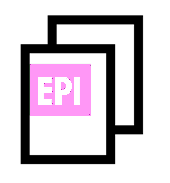 Monde économique 
et professionnel
Langues et cultures 
de l’Antiquité
Langues et cultures
étrangères / régionales
8 thématiques
 interdisciplinaires
Culture et création 
artistiques
Transition écologique et développement
 durable
Information, 
communication, 
citoyenneté
Sciences, technologie et société
Corps, santé, 
bien-êtreet sécurité
[Speaker Notes: Les thématiques ne sont pas des intitulés d’EPI : « Création d’une pièce de théâtre historique » et « Influence réciproque des arts et de la technologie dans l’architecture contemporaine » portent tous deux sur la thématique « Culture et création artistiques ». Le deuxième EPI peut aussi porter sur « Sciences, technologie et société » : c’est son contenu détaillé qui déterminera dans quelle thématique il sera classé.
Chaque année, au moins deux thématiques différentes doivent être abordées par l’élève, et au terme du cycle 4 il devra avoir abordé au moins 6 thématiques.]
Les parcours éducatifs
Au cours de leur scolarité, les élèves suivent quatre parcours éducatifs.
Le parcours citoyen se construit autour du nouvel enseignement moral et civique, d’une éducation aux médias et à l’information. La participation et les initiatives des élèves dans les actions favorisant la formation du futur citoyen sont encouragées.
Le parcours Avenir permet de la 6e à la terminale de construire son parcours individuel d’information, d’orientation et de découverte du monde économique et professionnel.
Le parcours d’éducation artistique et culturelle (PEAC) permet d’acquérir une culture artistique personnelle tout en diversifiant ses moyens d’expression.
Le parcours éducatif de santé permet d’expliciter ce qui est offert aux élèves en matière de santé , dans les domaines de l’éducation, la prévention et la protection.
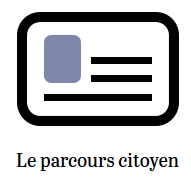 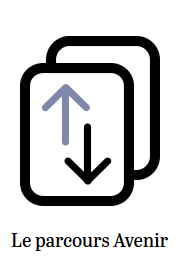 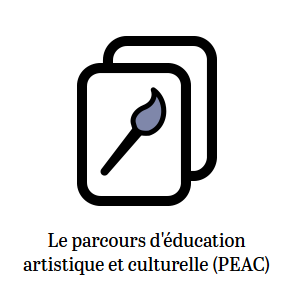 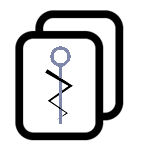 [Speaker Notes: Les parcours sont la trace de ce que l’élève a appris et accompli pendant sa scolarité. L’application Folios permet aux élèves de compiler les éléments de leurs parcours.]
Des repères….
- Un stage du 12 au 17 décembre ( 30 heures) 
Un rapport et une restitution orale.

Un travail sur l’orientation avec la COP, les PP. (utilisation de Folios)
 
 - Un voyage à Paris qui peut servir de support au DNB (parcours EAC)
- Un DNB modifié
[Speaker Notes: Les parcours sont la trace de ce que l’élève a appris et accompli pendant sa scolarité. L’application Folios permet aux élèves de compiler les éléments de leurs parcours.]
Le DNB : ce qui est évalué
Pour chacune des 8 composantes (objectifs du domaine 1,
 4 autres domaines), le niveau de maîtrise donne des points :
maîtrise insuffisante : 	10 points
maîtrise fragile : 		25 points
maîtrise satisfaisante : 	40 points
très bonne maîtrise : 	50 points
	Soit au maximum 400 points
Maîtrise du socle commun
Trois épreuves sur 100 points chacune :
épreuve écrite de mathématiques, physique-chimie, sciences de la vie et de la Terre, et technologie
épreuve écrite de français, histoire et géographie, éducation morale et civique
épreuve orale : soutenance d’un projet mené au cours des EPI ou d’un parcours(Avenir, citoyen, EAC)
	Soit au maximum 300 points
Examen terminal
Objectifs d’apprentissage du cycle :
atteints		10 points
dépassés		20 points
Enseignements de complément et LSF
[Speaker Notes: Les niveaux de maîtrise des composantes du socle commun sont fixés par le conseil de classe de fin d’année de troisième.
Pour la première épreuve terminale écrite, deux disciplines sur les trois : physique-chimie, SVT, technologie, seront évaluées.
L’épreuve orale a lieu dans l’établissement entre le 15 avril et le dernier jour des épreuves écrites : le parcours éducatif de santé ne fait pas partie des parcours présentés lors de cette épreuve.
L’évaluation du niveau pour un enseignement de complément ou la LSF est effectuée par le professeur en charge de l’enseignement.]
Le DNB : les épreuves terminales
Mathématiques : 2h
Physique-chimie, SVT, technologie (2 disciplines) : 1h

L’épreuve comporte obligatoirement au moins un exercice d’algorithmique ou de programmation.
Mathématiques, physique-chimie, SVT, technologie
Première partie : analyse et compréhension de textes, maîtrise de différents langages
Histoire et géographie, EMC : 2h
Français : 1h
Deuxième partie : rédaction et maîtrise de la langue
Français : 2h
Français, histoire et géographie, EMC
Exposé : 5 minutes
Entretien avec le jury : 10 minutes
Soutenance orale d’un projet
Note de service relative au DNB
Arrêté relatif au DNB
[Speaker Notes: Le choix des deux disciplines en sciences-technologie ne sera connu qu’à l’ouverture des sujets.
La deuxième partie de la deuxième épreuve comporte une dictée et réécriture, et un travail d’écriture.
L’épreuve orale peut se passer en groupe (2 ou 3 élèves), avec 10 minutes d’exposé et 15 minutes d’entretien en tout. Ce n’est pas le projet qui est évalué mais la maîtrise de l’oral et du sujet par le candidat.]
Le DNB : obtention
Conditions
Un candidat est reçu s’il obtient au moins 350 points sur les 700 points possibles.
Le diplôme d’un candidat porte la mention :
assez bien s’il obtient au moins 420 points
bien s’il obtient au moins 490 points
très bien s’il obtient au moins 560 points
Mentions
Les diplômes seront remis aux lauréats lors d’une cérémonie républicaine en début d’année scolaire suivante.
Remise des diplômes
[Speaker Notes: Les barèmes ne changent pas si l’élève a suivi un enseignement de complément.]
Des ressources pédagogiques sur
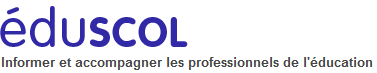 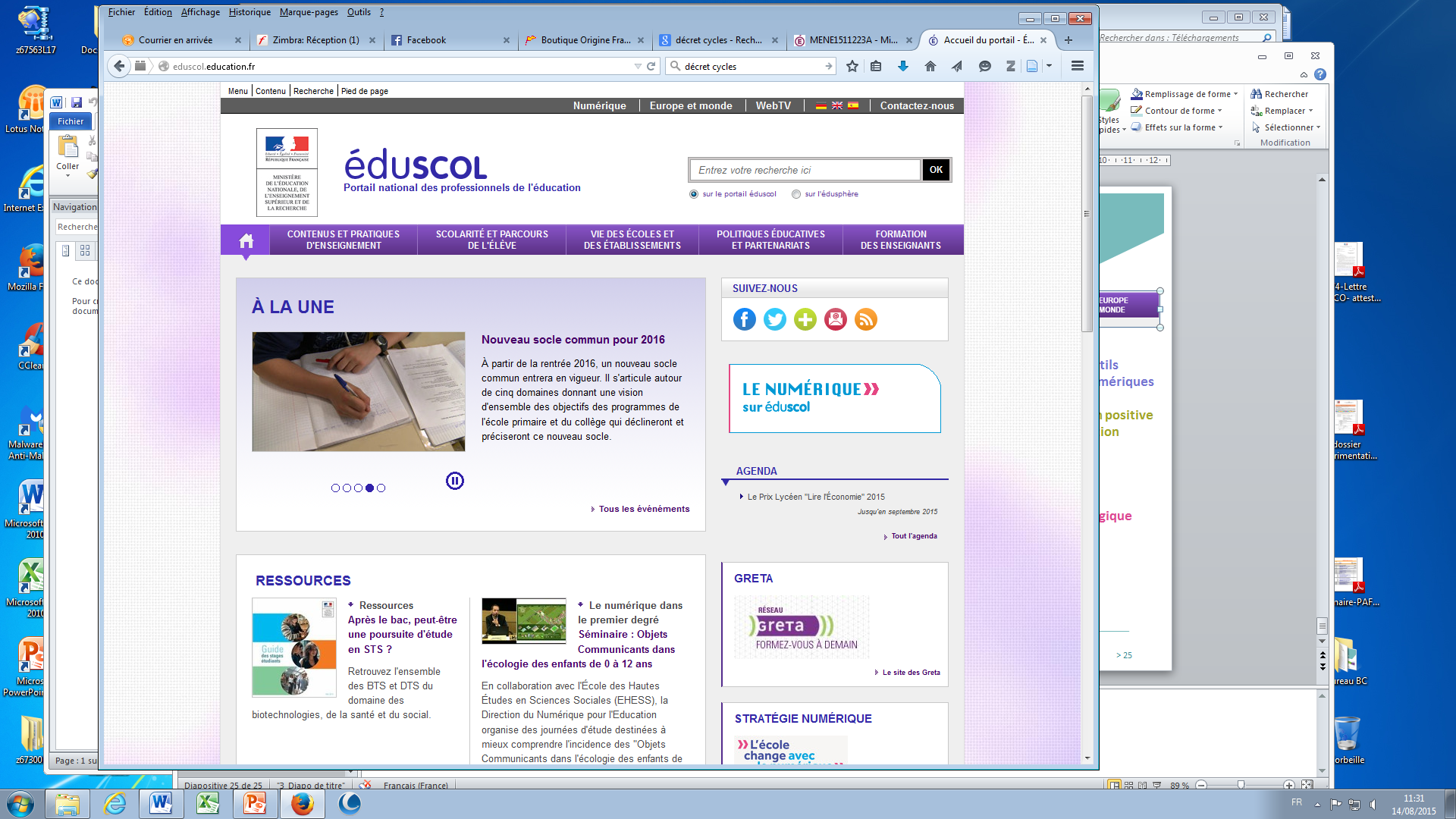 Éducation prioritaire
Actions éducatives
Monde professionnel
ENT
Organisation des enseignements
Besoins éducatifs particuliers
Handicap
Orientation
Conseil école-collège
Fonctionnement des établissements
Citoyenneté
Programmes, ressources
 Socle commun
 Parcours éducatifs
 Éducations transversales (EMI, santé, EDD, défense…)